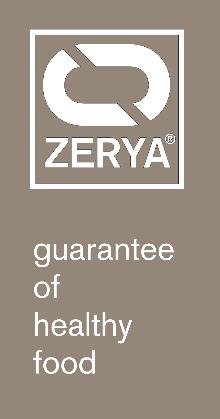 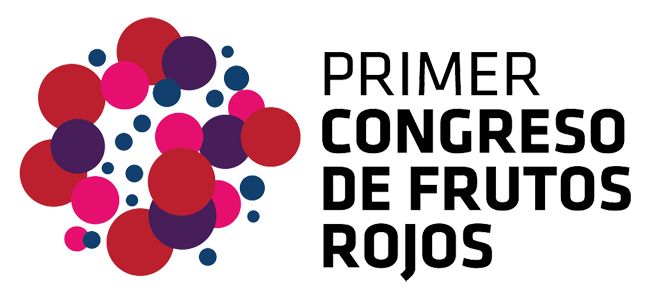 Huelva, 24 y 25 de junio de 2015
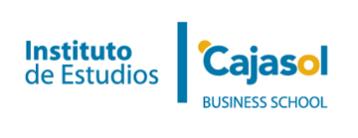 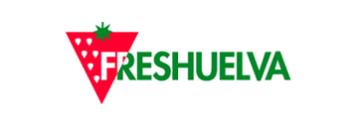 RESIDUO CERO. PARTE iI.
ASPECTOS de comunicación y comerciales
Ing. Javier arizmendi
Gerente de operaciones ZERYA
TENDENCIAS ACTUALES EN LOS SISTEMAS DE CULTIVO DE FRUTOS ROJOS
www.zerya.org
FUNDAMENTACION DE LAS MARCAS DE CALIDAD
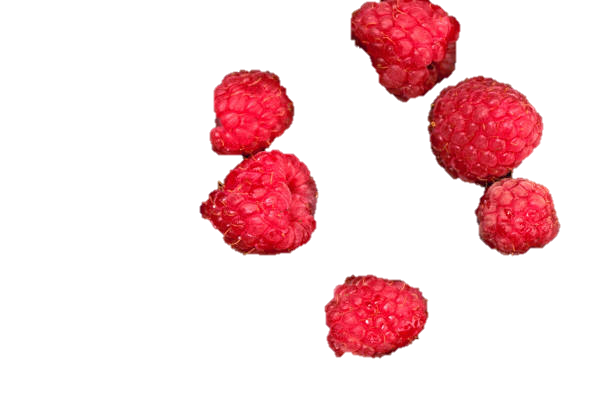 I CONGRESO DE FRUTOS ROJOS
Huelva 24 y 25 de junio de 2015 - www.zerya.org
APARICION DE ECO-ETIQUETAS EN LA AGRICULTURA
Tipo I: ECOETIQUETAS
Voluntaria, Múltiples criterios y verificada por terceros. Permite el uso bajo licencia
Tipo II: ECORECLAMOS
Declaraciones ambientales solamente sustentadas por el fabricante.
Tipo III: Impacto Ambiental
Voluntaria, acotada a parámetros. Verificada por terceros. Sólo proporciona datos analizados.
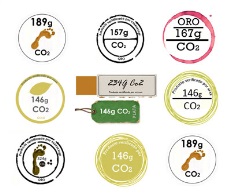 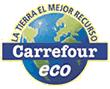 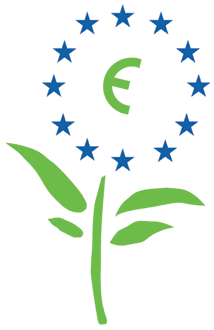 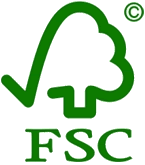 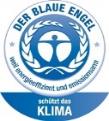 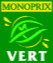 I CONGRESO DE FRUTOS ROJOS
Huelva 24 y 25 de junio de 2015 - www.zerya.org
12 Criterios de Clasificación de los Esquemas de Ecoetiquetado
Huelva 24 y 25 de junio de 2015 - www.zerya.org
¿Cómo pueden los consumidores elegir productos sustentables o diferenciados por atributos?
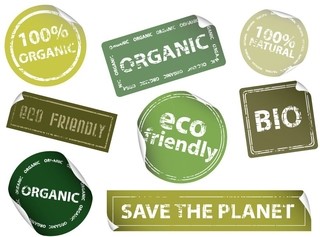 Los consumidores responden a diferentes variables, tanto el mensaje de la eco-etiqueta como la escala o indicadores de sostenibilidad, pero no lo hacen en igual intensidad ni a la misma velocidad.
¿Qué hacer para que funcione?
 El éxito es una combinación de motivación y entendimiento
Huelva 24 y 25 de junio de 2015 - www.zerya.org
Hay que establecer una escala o unos indicadores efectivos
8 Razones por las que usar marcas puede ser una buena idea:
Posibilidad de mejorar precio y calidad
Acceso a nuevos mercados
Ventajas competitivas
Mejorar el control regulatorio
Fortalecer la gobernanza corporativa
Mitigación y Gestión del riesgo
Mejorar la reputación y credibilidad
Reducir costes y conducir el crecimiento
SIMPLICIDAD
IMPACTO
CONSISTENCIA
COHERENCIA
EVIDENCIA
INDEPENDENCIA
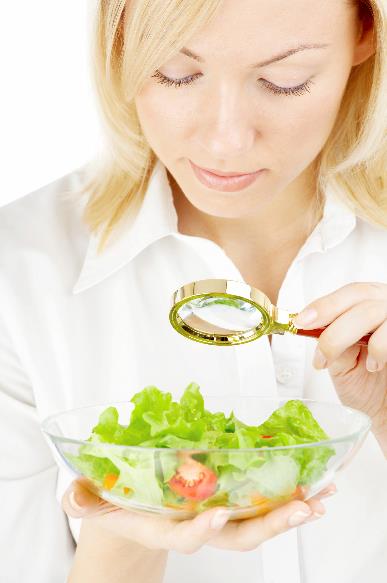 Huelva 24 y 25 de junio de 2015 - www.zerya.org
Atributos de la marca ZERYA®
Proporciona una diferenciación de producto
Es una marca privada VOLUNTARIA
Facilita la evaluación de proveedores abarcando agrícolas y empaques
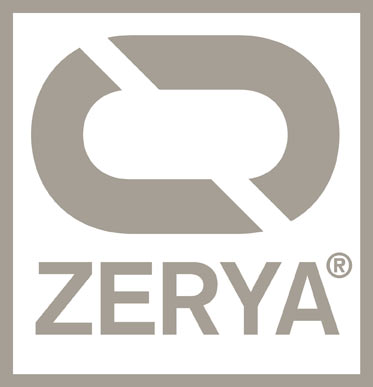 No es una certificadora, utiliza certificadoras independientes
Impacta en la sustentabilidad y la rentabilidad
Sigue un modelo de agricultura convencional con racionalización de recursos. No es certificación orgánica
Manda mensajes al consumidor:
Productos sanos
Producción responsable
Tecnificación y compromiso
LAS CLAVES DEL ÉXITO
Posicionar el “Departamento de Sostenibilidad” como parte del Desarrollo de Negocio
Los principios de diseño de la empresa deben integrar correctamente la sostenibilidad dentro del corazón de la empresa. 
Considerar en la estrategia los problemas o preocupaciones sociales.
Mejorar las comunicaciones de la empresa con el consumidor (B2C) = TRANSPARENCIA
Huelva 24 y 25 de junio de 2015 - www.zerya.org
¿CUÁLES SERÁN SUS RECOMPENSAS?
UNOS ÚLTIMOS CONSEJOS:

Conozca su negocio
Conozca sus estrategias
Conozca a su consumidor

Estos tres factores son clave para hacer un gran cambio en su habilidad para marcar la diferencia que desean y diferenciarse de sus competidores. 

SI NO ENCUENTRA UN NUEVO ENFOQUE, EVENTUALMENTE ABANDONARÁ
Huelva 24 y 25 de junio de 2015 - www.zerya.org
Gracias por su atención
Para más información:

www.zerya.org

consultas@zerya.org

902.888.261
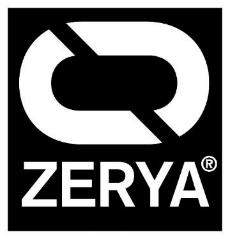 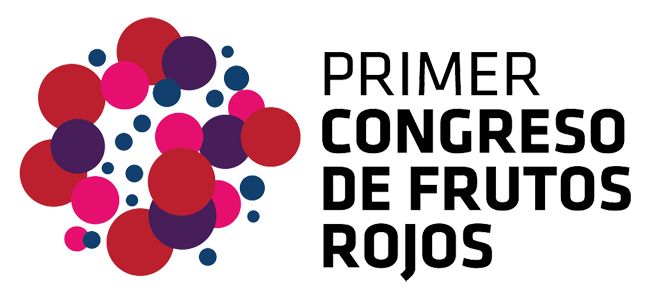 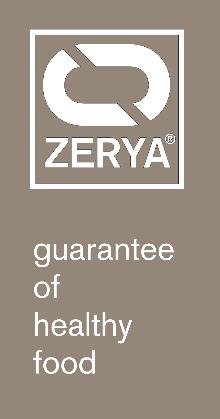 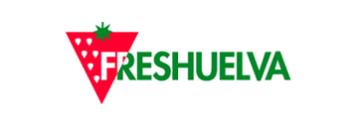 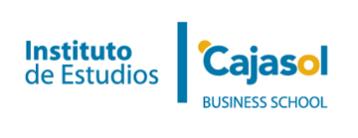